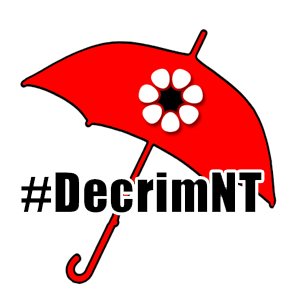 Sex Worker Outreach Program Northern Territory(SWOP NT)           and Sex Worker Reference Group(SWRG)
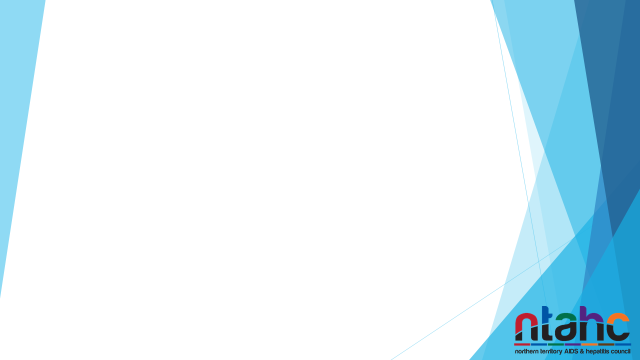 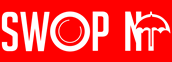 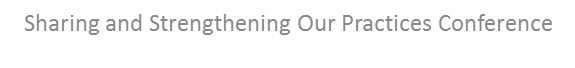 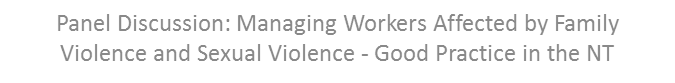 [Speaker Notes: Good morning

I wish  to acknowledge the Larrakia people as the Traditional Owners of the land on which this conference is taking place today and I give my respect to all Elders past, present and emerging

I am presenting as a peer on behalf of Northern Territory sex workers,   the Sex Worker Outreach Program  and the  Sex Worker Reference Group,    to give an overview of how law reform has evolved through active consultation and engagement with the leadership of sex workers and why law reform is integral to minimising violence.
 
Sex Workers  intersect as a cross section of society, as trade union members, as staff of best practice peer education and  health promotion in our peer led programs and organisations, as voters,  as workers' rights advocates and organisers, as mothers, fathers, sisters and brothers, as sons, daughters and as grandparents.

We are as diverse in our experiences of sex work as we are from where  are born.  Collectively in our knowledge as past and current sex workers we are  the “key experts for reforms”,  for safety in sex work.]
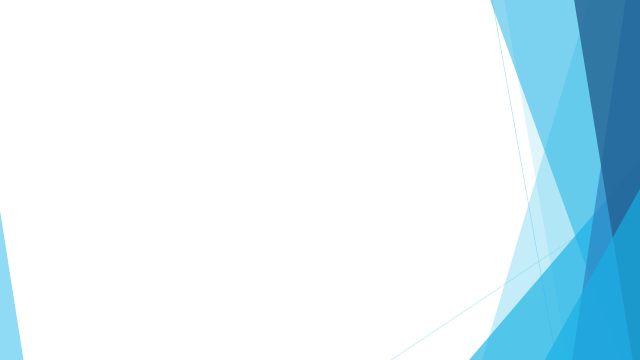 The Sex Worker Reference Group (SWRG)
 
Established 2003
Is comprised of past and current sex workers who work in NT 
Co-represents alongside SWOP NT at roundtable and departmental and political meetings, and in delivery of training to stakeholders, conferences and forums. 
Documents best practice and case studies to support our joint recommendations and evidence for reforms
Develops submissions based on the lived experience of workers
[Speaker Notes: I feel privileged to represent & share with you our journey towards reforms that will facilitate safety at work

The (SWOP NT)  and the SWRG,  has developed 

A campaign to fully decriminalise sex work 
A model for sex workers working with Govt
and we have effectively developed and built  collaborative relationships with stakeholders, many whom are represented  and presenting at this conference]
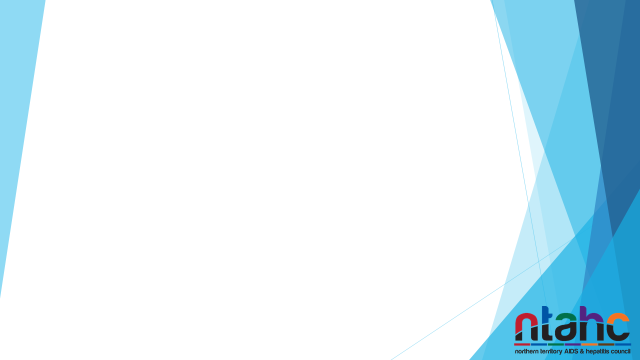 Motion passed by NT Labor conference 2018
To support safer working choices and workplace environments for sex workers who work in the Northern Territory. The NT Labor Government will continue to consult with sex workers, their organisations and national Association to decriminalise sex work by:
abolishing the draconian Northern Territory Prostitution Regulation Act  to allow for workers and business’ to comply with existing NT business regulations; 
developing WH&S guidelines and amending the Anti-Discrimination Act  to ensure sex workers are protected by WH&S legislation, and anti-discrimination laws; and
implementing a Human Rights Charter that provides human rights protections for sex workers.
[Speaker Notes: A series of motions to support working rights of sex workers have been passed at Northern Territory Labor conference from 2014 to 2018

The most recent motion,  seen here on the screen was - Moved by United Voice – and Seconded by the ASU – the Australian Services Union

The motions, have been collectively and comprehensively worded, by sex workers for sex workers, 
The current motion is dovetailed,  supporting  “safety holistically” for sex workers. 
The motions were supported not just by our long term allies, the Unions, but by Labor Women and more recently by NT Labor Ministers. 

In particular I would like to mention the Northern Territory Minister for Health, Justice,  the Attorney General, the  Hon Natasha Fyles who has for 2.5 years meet with sex workers and additionally the support work of the member for Katherine Sandra Nelson

The motions are a positive example of how cohesively and carefully, respectful consultations have been conducted with us as sex workers.

NT sex workers with our organisations and groups, and national Association” are” recognised as “primary stakeholders”  that have collective intellectual capacity and the evidence to make recommendations and contribute to best practice reforms. 
 
This has been a long process alongside government and other NT stakeholders to work together towards a safer sex work industry
 
Our aim is to abolish draconian  legislation that criminalises sex workers, in exchange  for the full decriminalisation of sex work in the Northern Territory to ensure privacy, and to facilitate safer work options' and safer workplace environments without police control]
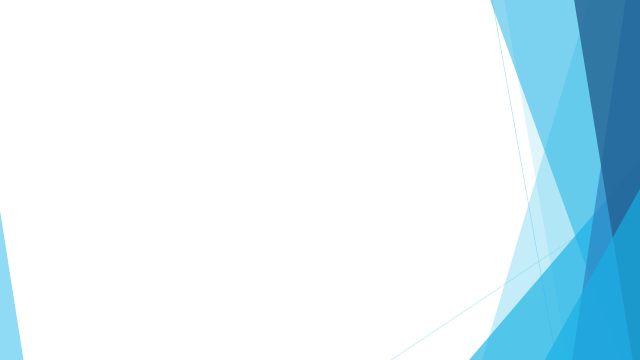 Workplace Health and Safety WHS & Anti-Discrimination Protections
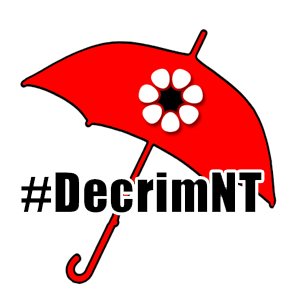 [Speaker Notes: The Northern Territory  Government have enabled all Territorians to contribute towards key areas of reform 

through:
 
Formal calls for submissions to the Governments Discussion papers
Requesting scheduled meetings with local members, and ministers,  including the territories Attorney General
Calls for representation to the Governments Advisory and Roundtable discussion groups and review panels

We acknowledge that the NT Labour government has enabled sex workers to contribute to process of reforms, that fall inline with the 2016-2018 motions passed at the  NT Labor conferences.]
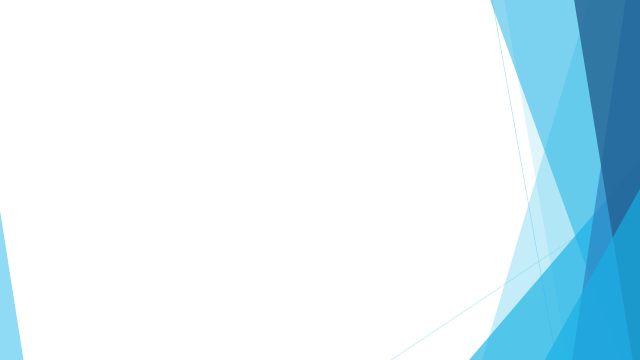 Anti Discrimination Protections:  “Ensuring sex workers are protected by anti-discrimination laws”
Scarlet Alliance,  SWOP NT and SWRG submitted recommendations and case studies to the review to modernise the Northern Territory Anti-Discrimination Act

SWOP NT & SWRG submission is supported by many NT stakeholders 

SWOP NT presented to  the roundtable discussion on the modernisation of the Anti-Discrimination Act. A briefing paper was prepared by SWOP NT and SWRG with technical assistance from Scarlet Alliance  to inform stakeholders
We recommended that “sex work” and sex worker’ be included as main attributes and  protection against vilification
[Speaker Notes: 2017-2018 the Northern Territory  Government conducted a review to modernise the Northern Territory  Anti-Discrimination Act.

Sex workers from the SWOP NT, the SWRG and the Scarlet Alliance advocated to ensure the inclusion of the voices and needs of sex workers were heard

Scarlet Alliance, SWOP NT and sex workers from the Sex Worker Reference Group met with the Department of the Attorney-General and Justice and the Antidiscrimination Commission to recount the experiences of sex workers in relation to direct and systemic discrimination

Both the Scarlet Alliance, The NTAHC and SWOP NT and the SWRG made submissions that recommended the inclusion of ‘sex work’ and ‘sex worker’ as protected attributes,  in anti-discrimination legislation. 

 
 Please find a copy of the SWOP NT and SWRG submissions available on resource table. Also available online via NTAHC website]
Ending Violence Against Sex Workers is also about ending social stigma discrimination and criminalisation
Hate crimes are committed against sex workers in the Northern Territory
Social stigma and discrimination contributes to the violence. 
Violence is perpetuated by stigma and discrimination as a consequence of the criminalisation of sex work and the policing and harassment of sex workers. 
Criminalisation and police regulation creates barriers to sex workers seeking to access support or justice when violence is experienced and sends a message to perpetrators that sex workers can be targeted with impunity and without consequence.
These impacts of stigma and discrimination and violence are disproportionally felt by sex workers who are transwomen, Aboriginal and or Torres Strait Islander sex workers and other sex workers of colour, street based sex workers, workers who use alcohol and or other drugs, and migrant sex workers.
[Speaker Notes: Hate crimes are committed against sex workers in the Northern Territory – RE 2 workers murdered in 2004, “said I thought we would get away with it, as no one would miss them” two young men who had not accessed services of sex workers before. With intent to commit murder to see what it was like. The workers were private, both migrated from Asia, Thai

Social stigma and discrimination contributes to violence against sex workers. 
Violence  is perpetuated by stigma and discrimination that is a consequence of the criminalisation of our work and the policing and harassment of sex workers.
 
Criminalisation and police regulation of sex work creates barriers to sex workers seeking to access support or justice when  violence has occurred and sends a message to perpetrators that sex workers can be targeted with impunity and without consequence.
These impacts are even more keenly felt by sex workers who are disproportionately affected by stigma, discrimination, criminalisation and violence such as transwomen, Aboriginal and Torres Strait Islander sex workers and other sex workers of colour, street based sex workers, workers who use alcohol or other drugs, and migrant sex workers.
“We stand united with sex workers across the globe to advocate for a world that does not involveviolence against us purely because we are sex workers. Violence is verbal, it is physical, it is hidden and itis written in laws that criminalise us. We pledged to work towards respect and reform that will eradicatehate crimes against us”.]
The stigma of sex work comes with a high cost
Systemic discrimination
access to basic needs, goods and services, housing and accommodation, employment opportunities and justice

Legally complicit
Criminal and licensing laws create opportunities for violence where sex workers have to choose between safety and legality
Perpetrators of sexual violence against sex workers know that stigma, discrimination and criminality minimise reporting
Knowledge of someone’s past or current sex work can be used against them by abusive partners, as blackmail or suggesting they are unfit parents in custody cases
[Speaker Notes: Narratives of sex work as undesirable and sex workers as disposable victims are heavily steeped in many peoples imagination. 

 
SWOP and the SWRG have documented case studies of Systemic discrimination against NT sex workers in access to goods and services, housing and accommodation, employment opportunities and justice.

Stigma is compounded for sex workers who work for survival, use illicit drugs, are transgender or gender-diverse, Aboriginal or Torres Strait Islander, migrants or culturally and linguistically diverse, are parents, or work on the street. These communities experience disproportionate levels of policing, harassment and criminalisation.

Sex workers living with HIV have been incarcerated, despite no evidence they have transmitted HIV or engaged in unsafe practices.

Legally complicit
In the NT stigma manifests in policy and regulatory frameworks that criminalise or licence sex work, that requires sex workers to have mandatory medical testing, permanent life long registration on Commission of police and government databases. 

Mere knowledge of past or current sex work can be used against us by abusive partners, other family members, as blackmail or by suggesting we are unfit parents in custody cases.

“The sheer weight of stigma is an intergenerational burden passed on and held by sex workers. The greatesttravesty is that stigma directs sex workers’ energies to the reactive work of responding to sensationalistheadlines or political expediency and diverts it from peer education, community building and world-making –the very generative work that allows us to survive and thrive.’3838 The stigma of sex work comes with a high cost, August 10, 2017 5.41am AEST •Updated August 10, 2017 10.06am AESThttps://theconversation.com/the-stigma-of-sex-work-comes-with-a-high-cost-79657  accessed 18-5-2019]
Stigma Reduction – listening to sex workers
Reducing stigma requires not only legal and policy change, but cultural change
We together must support;
The full Decriminalise sex work
Anti-discrimination and work health safety protections
Additional funding for peer driven rights based sex worker services

Emotional Costs of Stigma
External and internalised stigma impacts the mental health and emotional resilience of past & current sex workers ability to engage in advocacy.
It is not uncommon for sex workers past and current to only disclose to each other
[Speaker Notes: Stigma reduction
Reducing stigma requires not only legal and policy change, but cultural change.

There are obvious first steps: decriminalisation of sex work, anti-discrimination protections, and funding for peer-driven rights-based sex worker organisations. But these steps alone are not enough.

Researching and monitoring the prevalence, threats and implications of stigma is crucial to developing strategies to reduce its impact against our communities

Emotional costs of stigma
We continue to mobilise, engage and fight against stigma. 
Both external and internalised stigma impacts the mental health and emotional resilience of our communities to engage in advocacy, organising and activism. Stigma feels heavy. Stigma is exhausting. Stigma is grieving the death of another community member and friend.

The sheer weight of stigma is an intergenerational burden is passed on and held by sex workers. It is not uncommon for sex workers to only disclose to another sex worker.  This isolation intensifies internal stigma.
Reference for Violence against sex workers – slides  https://theconversation.com/the-stigma-of-sex-work-comes-with-a-high-cost-79657]
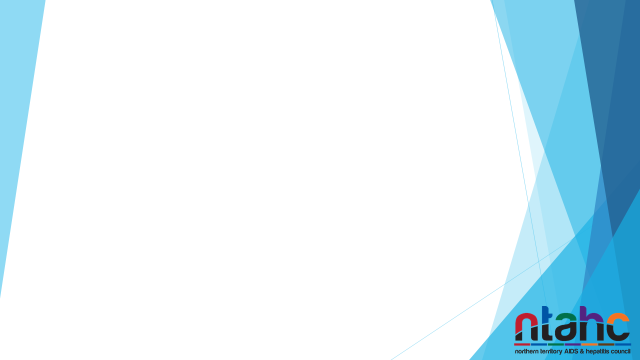 Barriers for sex workers accessing health services BBV/STI/Strategies - 2018-22
Stigma and discrimination 
Criminalisation
Licensing
Registration 
Mandatory testing 
Racism
Incarceration
lack of appropriately targeted services.
[Speaker Notes: “”Decriminalisation ratified in Australia's National Strategies “”

The barriers to accessing health services, including stigma and discrimination and regulatory and legal issues listed additionally as; criminalisation, licensing, registration and mandatory testing which we have currently in the Northern Territory  is recognised in all strategies.

EG: Some Escort Agencies mandatorily require
BBV and STI clearance medical certificates to work
All Agencies and the NT commissioner of Police require
Police Registration to work 

These barriers are heightened for Migrant and Aboriginal and Torres Strait Islander sex workers, who can also be impacted by racism, incarceration and criminalisation, and a lack of appropriately targeted services.

Stigma is socially isolating. It reduces the options for sex workers to seek support and is recognised as a critical barrier to accessing health care, human rights, and justice.

Eliminating the negative impact of stigma and discrimination against sex workers remains an objective of Australia’s national strategies tackling HIV, viral hepatitis, and sexually transmitted infections. Protecting sex workers from discrimination falls within Australia’s international human rights obligations.]
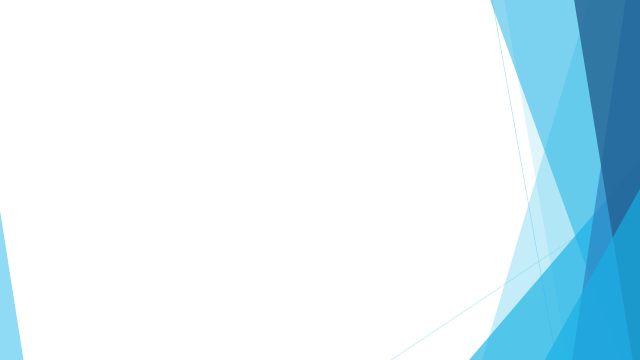 A best practice approach to law reform for the full decriminalisation of sex work and anti-discrimination protections should be led by sex workers, in partnership with unions and government.To achieve this it requires meaningful and active consultation with us, as sex workers, our organisations and our national association, Scarlet Alliance, Australian Sex Workers Association.
[Speaker Notes: Process and the core of best practice approaches to law reform

With support from Labour Women, United Voice, the ASU, and Delegates, the NT-Labor Conference unanimously passed our motion, prepared with Scarlet Alliance, SWOP-NT- SWRG for; the full Decriminalization of sex work, the development of WHS Guidelines, Anti-Discrimination protections and for the development of a NT Human Rights Charter. 

The NT  Attorney General, their advisors and Gov’t Departments have worked with key stakeholders including sex workers in the drafting of internal discussion papers, with the intention to propose  the decriminalise sex work. 

We ask all stakeholders here today to stand united with sex workers and thank those organisations that do so already.]
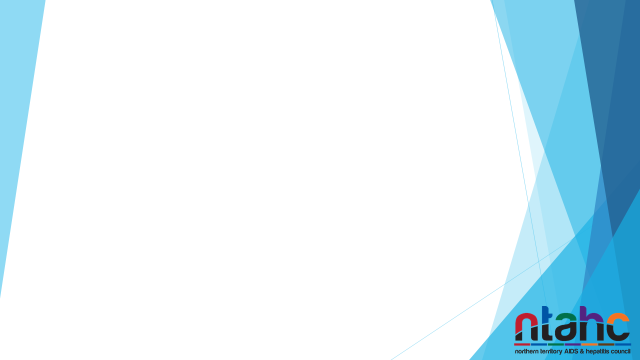 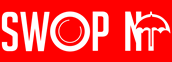 Law reform for and with sex workersStakeholders must not be “fearful” of achieving reforms that sex workers want and deserve. Participation from all “key” stakeholders is required to attain safety for sex work industry workers and “no less” than the full decriminalisation of sex work alongsideAnti-Discrimination and WHS protectionsSex work is work, sex work reforms = safer work
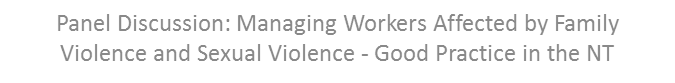 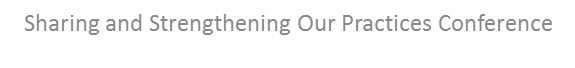 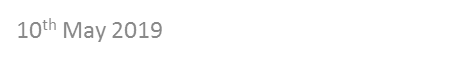 [Speaker Notes: Sex Workers can take the lead and do have capacity to advise achievable and essential reform for our safety

Sex workers as the priority stakeholders for any leadership in reforms

Sex Worker know what we need and how to achieve outcomes for safety

Sex workers are organised and are eager to pursue partnerships for reform

Stakeholders must not be “fearful” of achieving reforms that sex workers want and deserve. Participation from all “key” stakeholders is required to attain safety for sex work industry workers and “no less” than the full decriminalisation of sex work alongside Anti-Discrimination and WHS protections Sex work is work,        sex work reforms =        safe work
 
Safer communities in the NT must include the identified needs of sex workers for reform

Thankyou]